Mathematics
Calculating angles within a shape 3: composite shapes and parallel lines
Mr Kelsall
New learning: triangles
Can you draw one line in each quadrilateral, from one vertex to another vertex, to create two triangles?  Can you draw your own examples
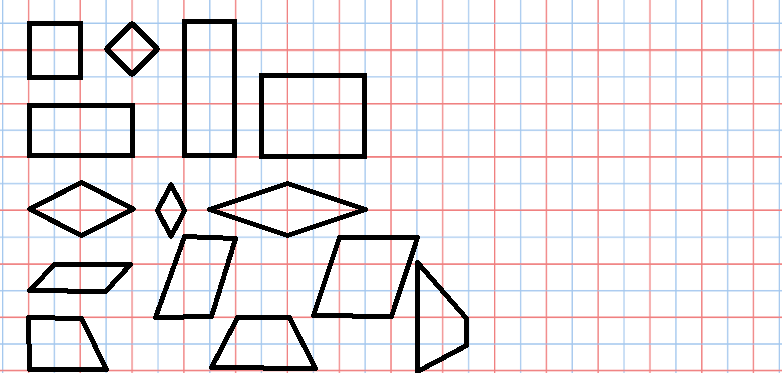 ‹#›
New learning: Parallel lines
What do you notice about the angles in these shapes? Can you explain your thoughts?
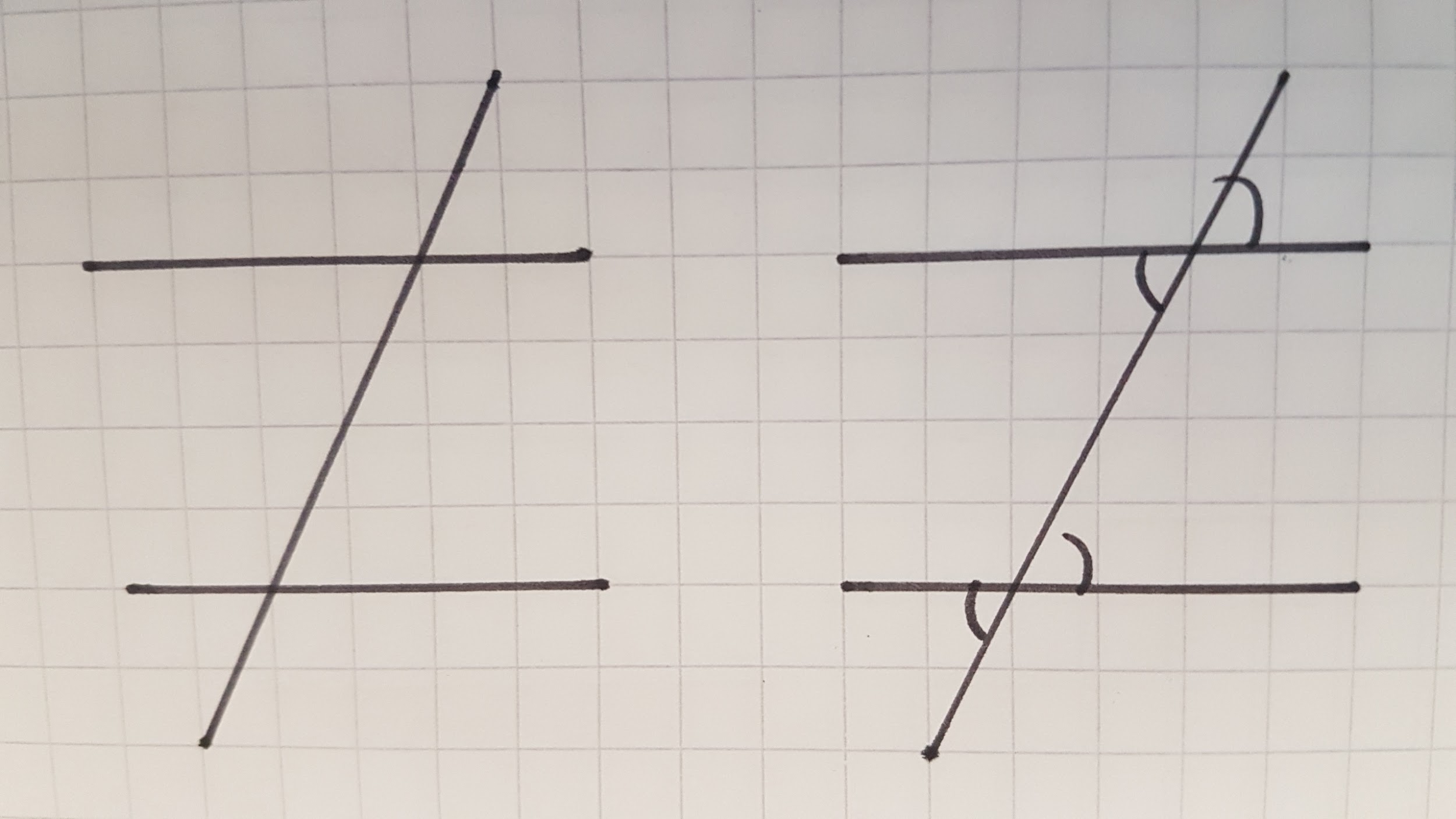 ‹#›
New learning: Parallel lines
What do you notice about the angles in these shapes? Can you explain your thoughts?
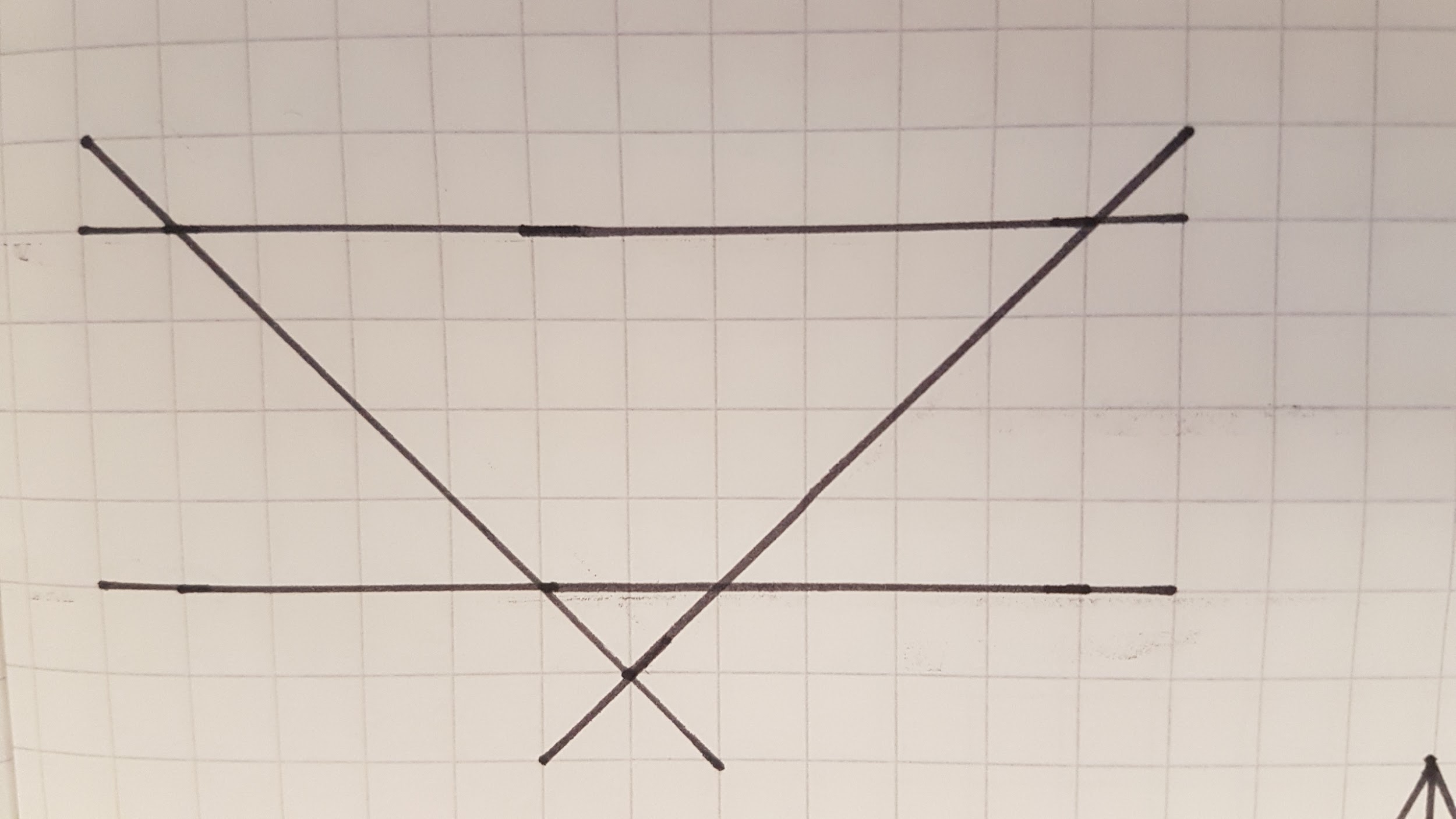 ‹#›
New learning: Parallel lines
In this shape, can you find quadrilaterals? 
Explain their properties? Explain their angle size?
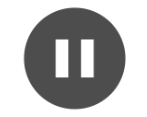 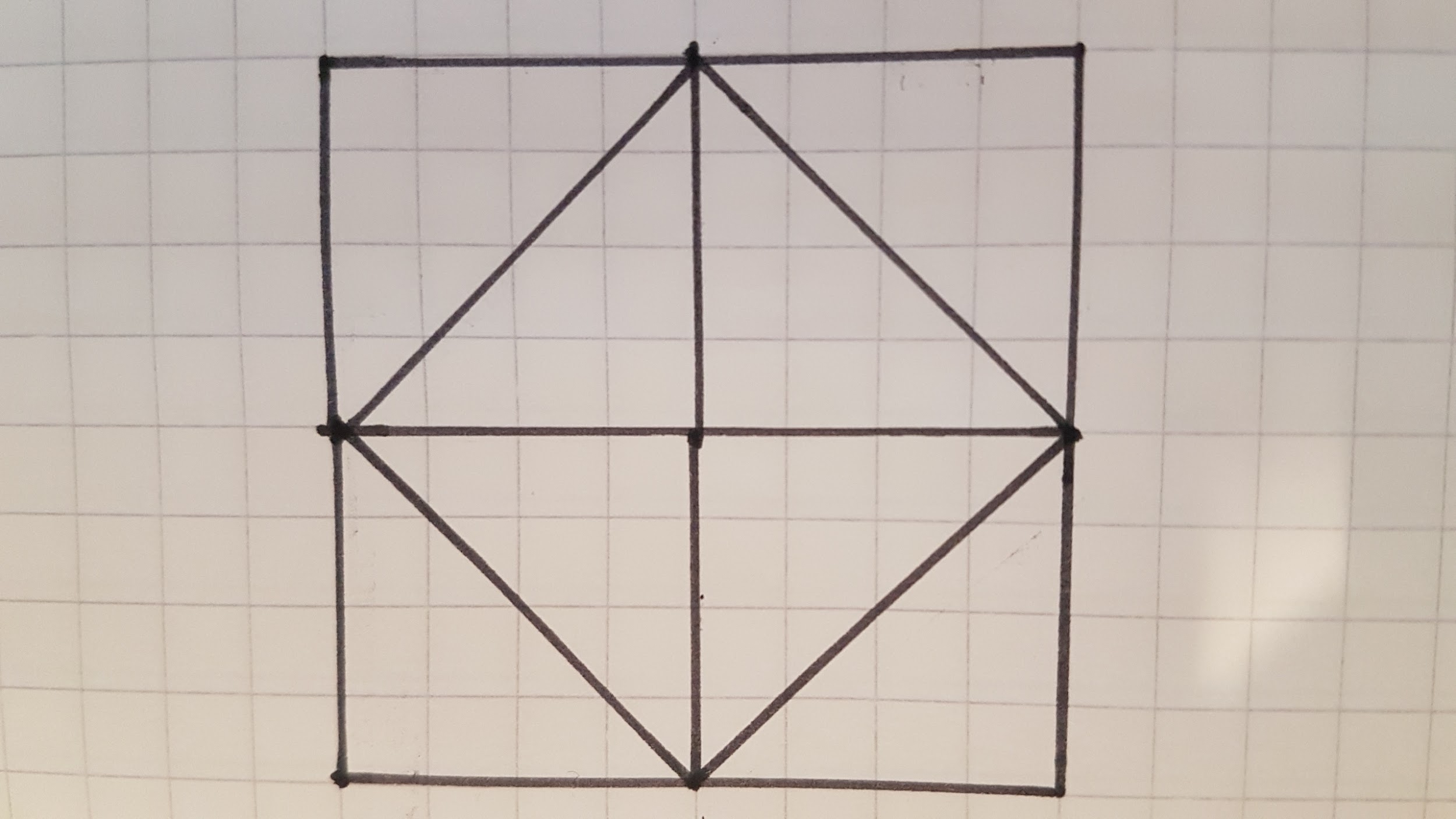 ‹#›
Independent task
Use your new learning to find the missing angles in these shapes
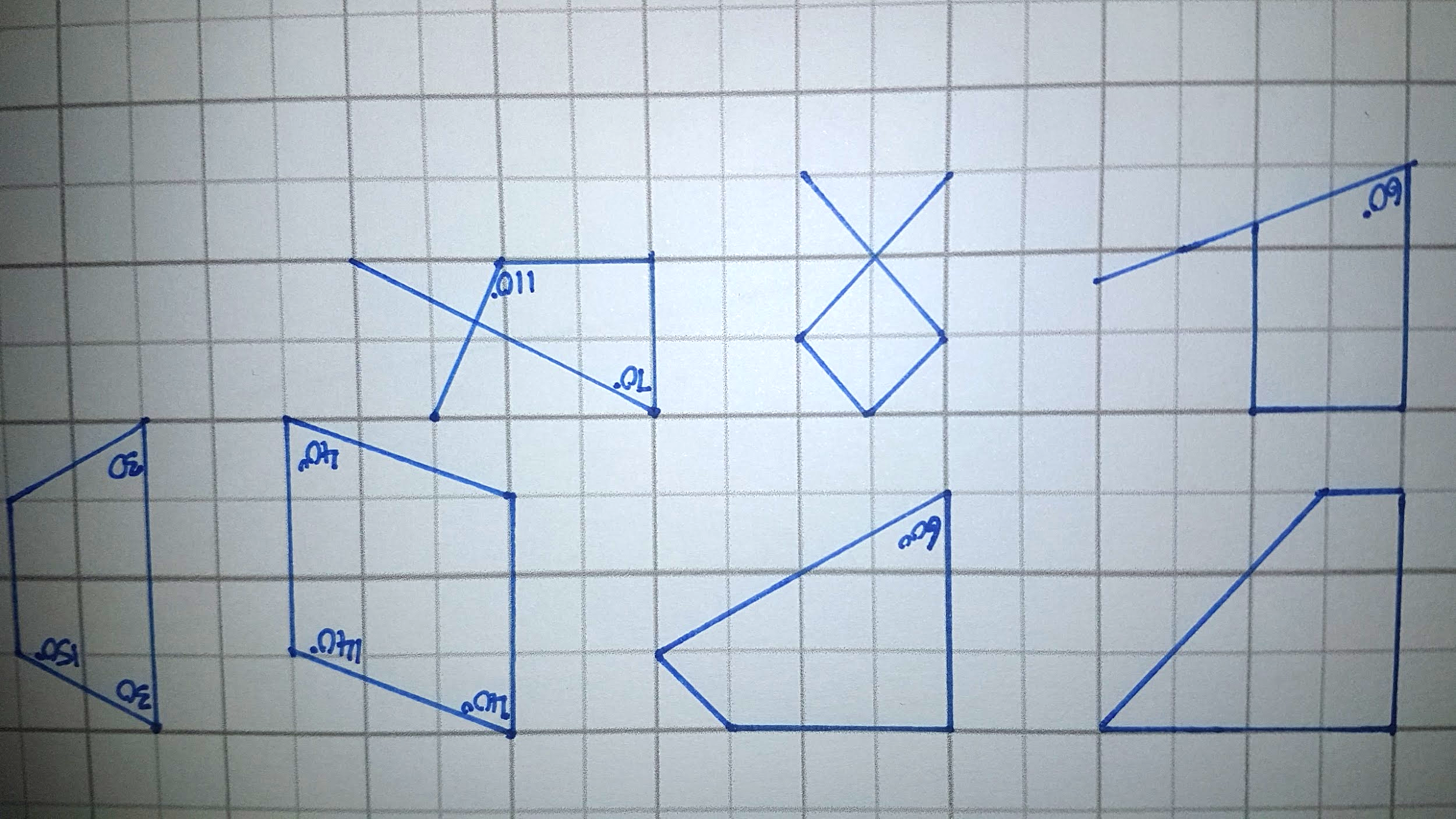 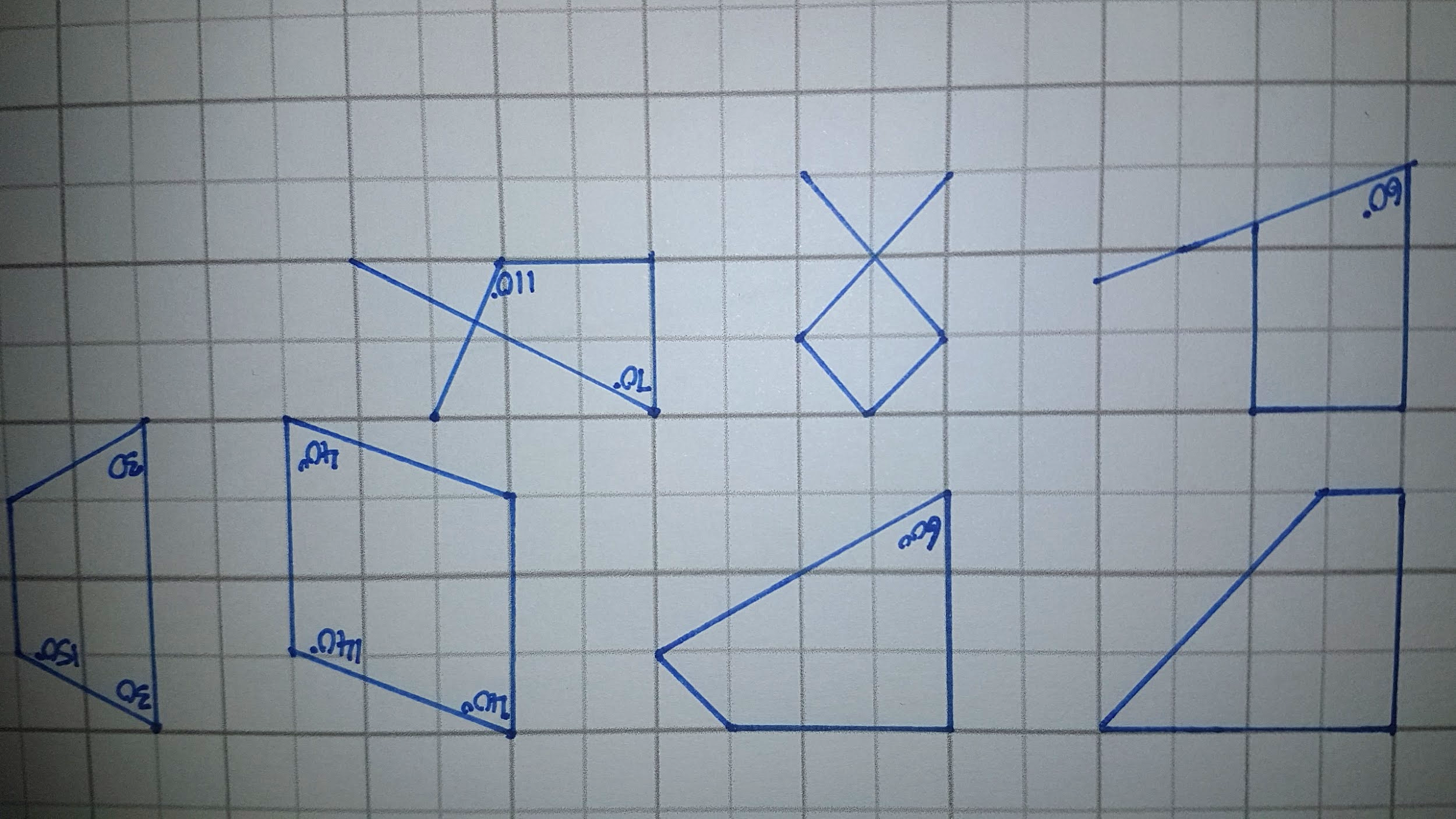 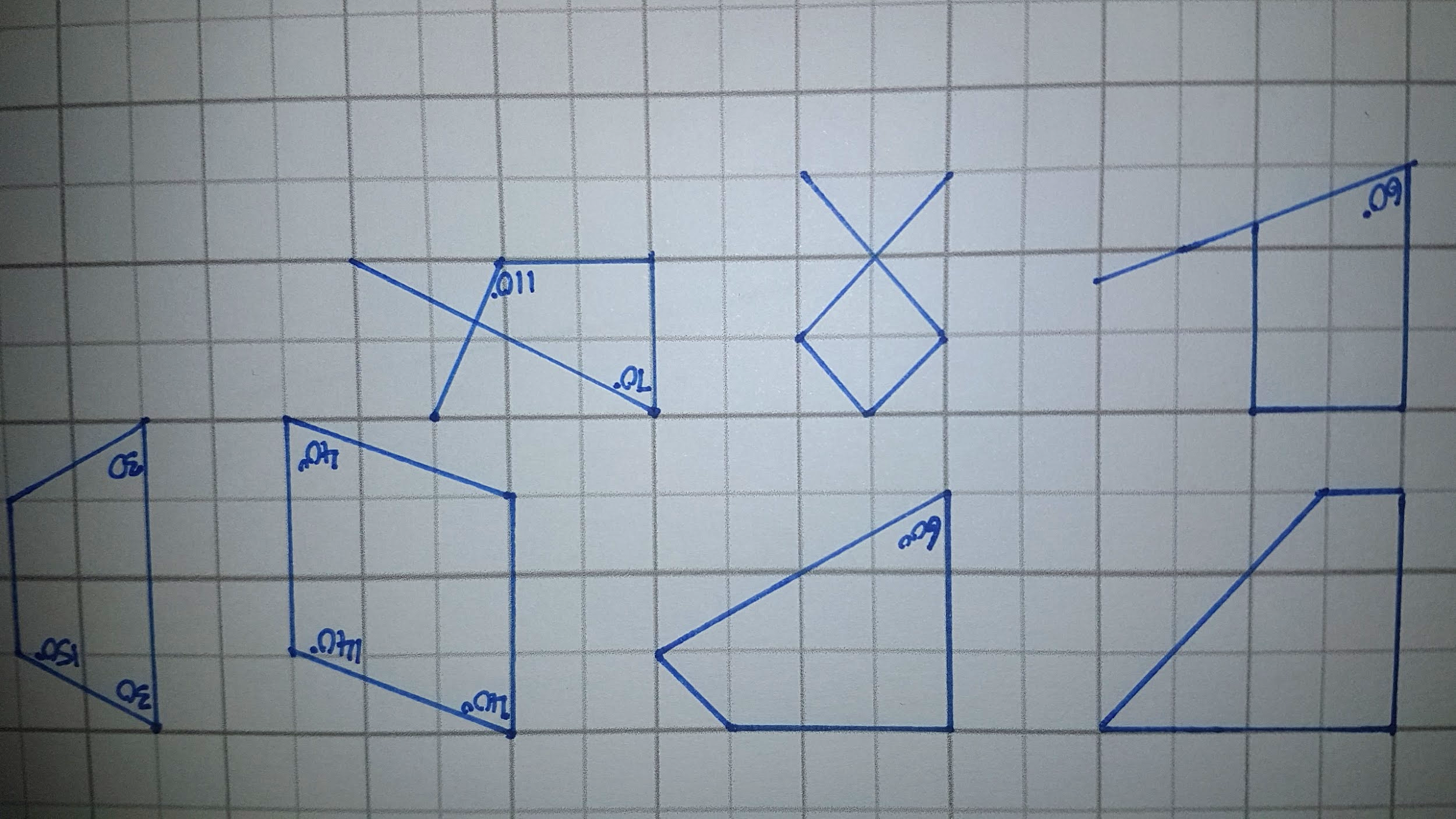 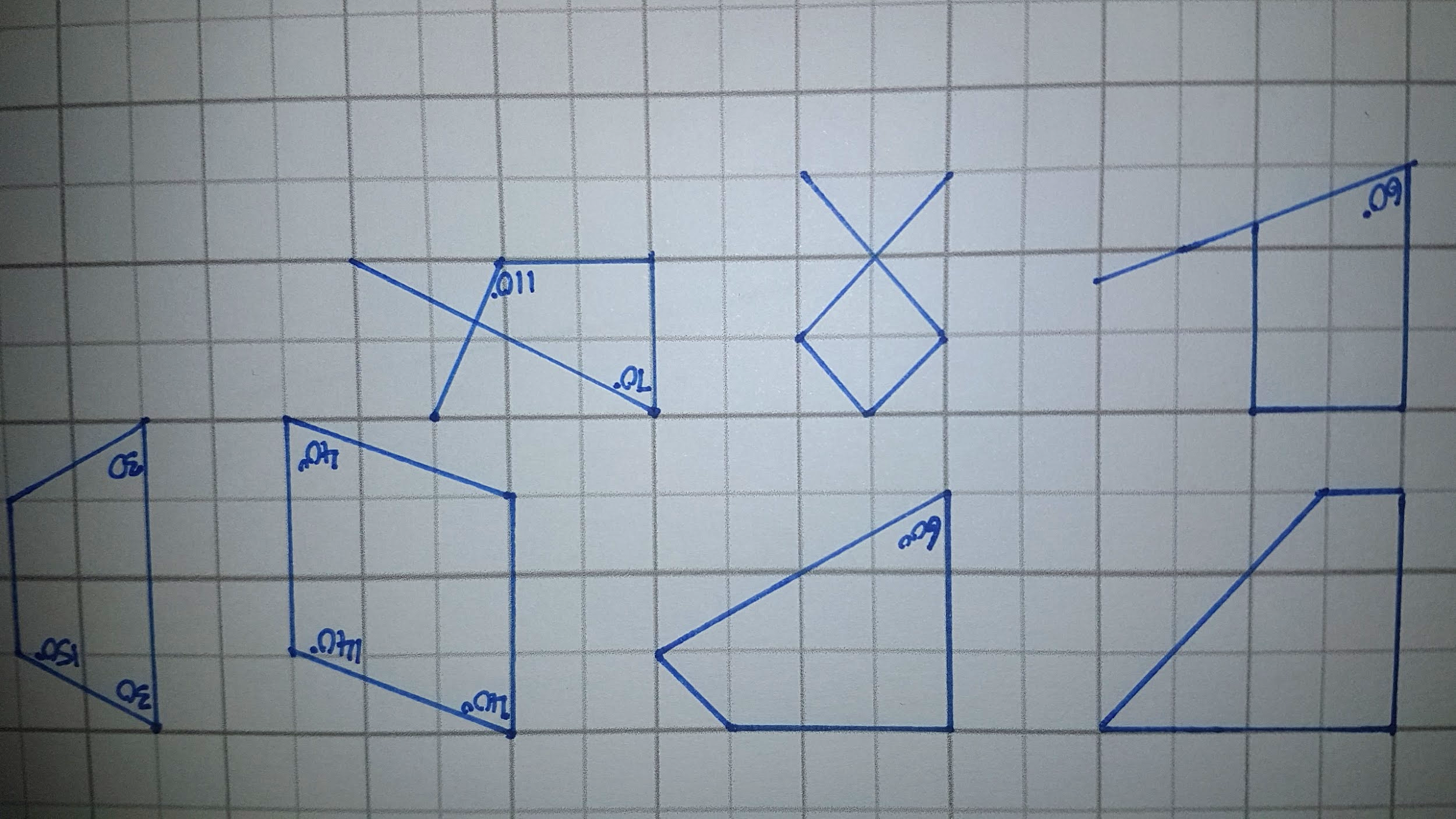 Source of all images : Mr Kelsall or Oak National Academy
‹#›